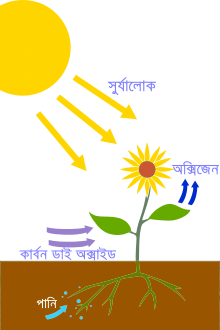 শুভেচ্ছা
পরিচিতি
শ্রেণি- নবম
বিষয়- জীববিজ্ঞান
অধ্যায়-চতুর্থ
সময়ঃ ৪০মিঃ
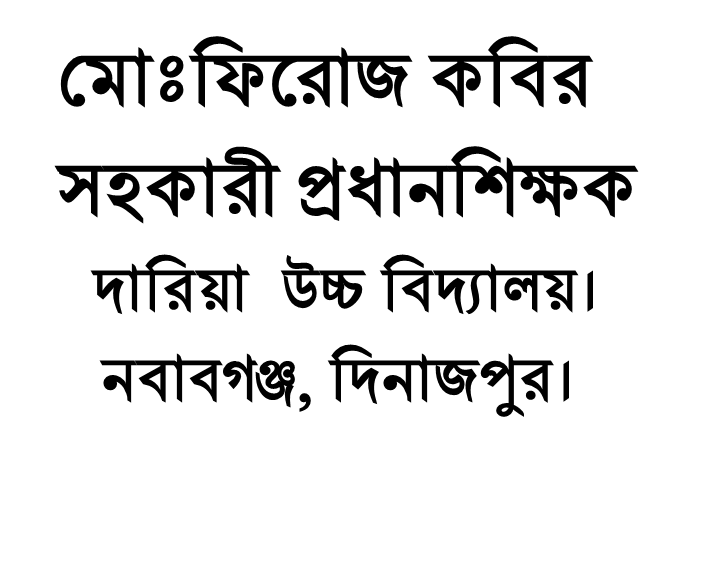 সবুজ উদ্ভিদ সৌরশক্তিকে কোন শক্তিতে রুপান্তরিত করছে?
এই প্রক্রিয়ার নাম বলতে পার?
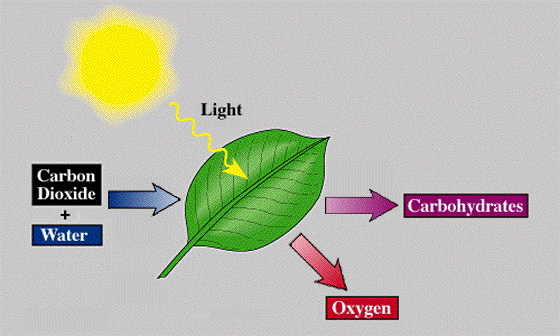 সালোকসংশ্লেষণ প্রক্রিয়া
CO2
শর্করা
পানি
O2
আলো
6CO2  +  12H2O         C6H12O6 +6H2O +  6O2
ক্লোরোফিল
শিখনফল
এই পাঠ শেষে শিক্ষার্থীরা --- 

১। সালোকসংশ্লেষণের পর্যায় গুলো বলতে পারবে ।
2। পর্যায় দুটি ব্যাখ্যা করতে পারবে।
৩। সালোকসংশ্লেষণ প্রক্রিয়ার শর্করা প্রস্তুতি ব্যাখ্যা করতে পারবে।
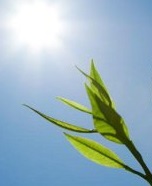 সালোকসংশ্লেষণ একটি দীর্ঘ প্রক্রিয়া, ১৯০৫ সালে ইংরেজ শারীরত্বত্তবিদ ব্ল্যাকম্যান এই প্রক্রিয়াকে দুটি পর্যায়ে ভাগ করেন।
আলোক পর্যায়
আলোক নিরপেক্ষ পর্যায়
এই প্রক্রিয়ায় ATP ও NADPH+ H+ উৎপন্ন হয় এবং রুপান্তরিত শক্তি এই ATP-র মধ্যে সঞ্চিত হয়।
ATP ও NADPH+ H+  সৃষ্টিতে কার ভূমিকা রয়েছে?
ক্লোরোপ্লাস্টের ক্লোরোফিল অণু
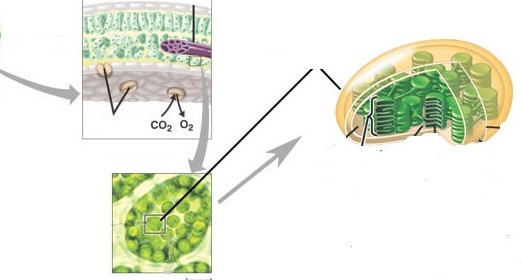 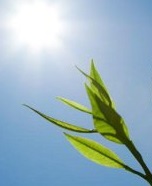 ক্লোরোপ্লাস্ট
গ্রানামে ক্লোরোফিল অণু শোষণকৃত ফোটন হতে শক্তি সঞ্চয় করে।
ADP+ ip                   ATP
মুক্ত ফসফেট (ip) , ADP র সাথে যুক্ত হয়ে ATP তৈরি করে।
ATP তৈরির এই প্রকৃয়াকে কী বলে?
ফটোফসফোরাইলেশন
এই প্রক্রিয়াকে কী বলে?
ফটোলাইসিস
e-
সূর্যালোক ও ক্লোরোফিলের সহায়তায় H2O  বিয়োজিত হয়ে কী হয়?
ফটোলাইসিস প্রক্রিয়ার পরে কী ঘটে?
H+
O2
বাতাসে চলে যায়
যা ফটোফসফোরাইলেশন  প্রকৃয়ায় 
ADP+ ip                   ATP হয়।
H2O
NADP-কে বিজারিত করে NADPH+ H+ তৈরি করে।
এ পর শুরু হয় আলোক নিরপেক্ষ পর্যায়
আলোক নিরপেক্ষ পর্যায়
ATP ও NADPH+ H+
আলোক পর্যায়ে কী কী উৎপন্ন হয়েছিল?
এই পর্যায়ে এদের সহায়তায় CO2 বিজারিত হয়ে কার্বোহাইড্রেট উৎপন্ন হয়।
সবুজ উদ্ভিদে CO2 বিজারণের ৩টি গতিপথ আবিষ্কৃত হয়েছে
ক্যালভিন চক্র বা
 C3 গতিপথ
হ্যাচ ও স্ল্যাক চক্র 
বা C4 গতিপথ
ক্রেসুলেসিয়ান 
এসিড বিপাক
ক্যালভিন চক্র বা C3 গতিপথ
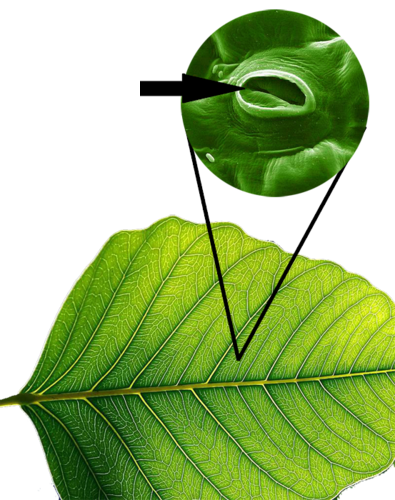 পত্ররন্ধ্র দিয়ে CO2 প্রবেশ
কোষে অবস্থিত ৫-কার্বনবিশিষ্ট রাইবুলোজ-১,৫-ডাইফসফেট এর  সাথে CO2 মিলিত হয়ে,  ৬-কার্বন বিশিষ্ট অস্থায়ী কিটো এসিড তৈরি করে।
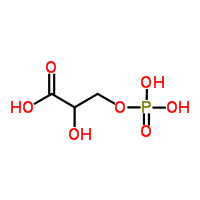 এটি সাথে সাথে ভেঙ্গে ৩-কার্বনবিশিষ্ট দুই অনু
 ৩-ফসফোগ্লিসারিক এসিড হয়  (3PGA): C3H7O7P
আলো
6CO2  +  12H2O         C6H12O6 +6H2O +  6O2        এক অনু গ্লুকোজ তৈরিতে এই চক্র কত বার চলবে?
ক্লোরোফিল
প্রতিবার এক অনু CO2 এই চক্রে প্রবেশ করে
এটি প্রথম স্থায়ী পদার্থ,
 তাই এটি C3 গতিপথ
আলোক পর্যায়ে উৎপন্নATP ও NADPH+ H+ ব্যবহার করে 3PGA থেকে ৩- ফসফোগ্লিসারালডিহাইড ও ডাইহাইড্রো এসিটোন ফসফেট তৈরি করে।
এদের থেকে ক্রমাগত বিক্রিয়ার মাধ্যমে একদিকে শর্করা ও 
অপর দিকে রাইবুলোজ-১,৫-ডাইফসফেট তৈরি হতে থাকে।
ক্যালভিন চক্র বা C3 গতিপথ
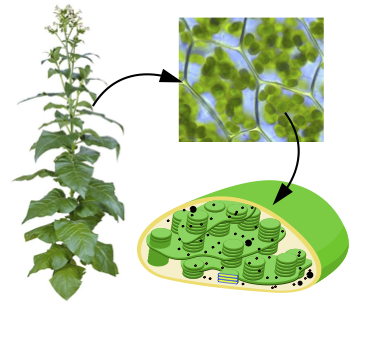 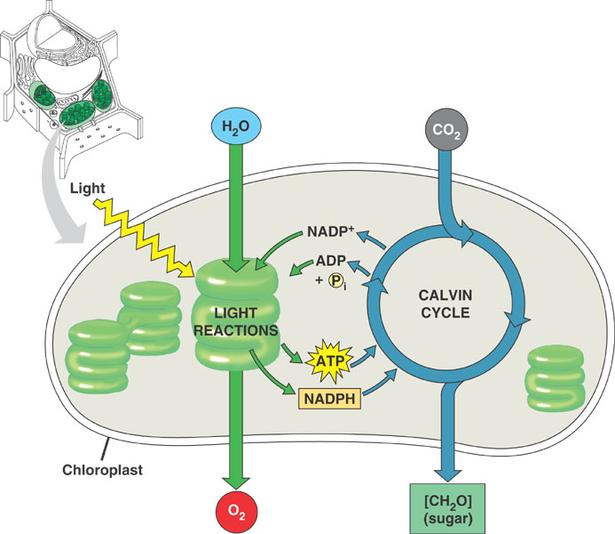 গ্লুকোজ
[Speaker Notes: ।]
কোষে ক্লোরোফিলের পরিমান কেমন লক্ষ্য করছ?
জোড়ায় কাজ        ৮ মি
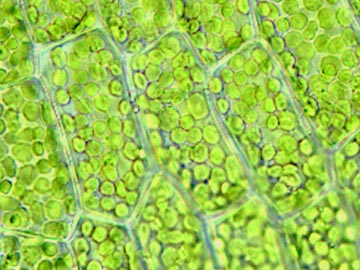 সালোকসংশ্লেষণের হার কেমন হবে, -কেন?
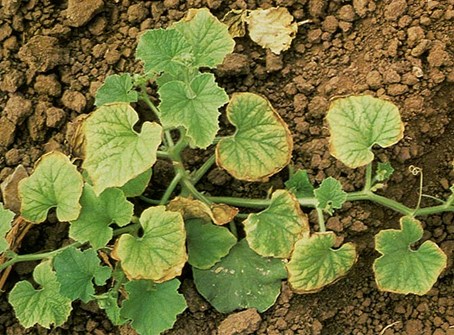 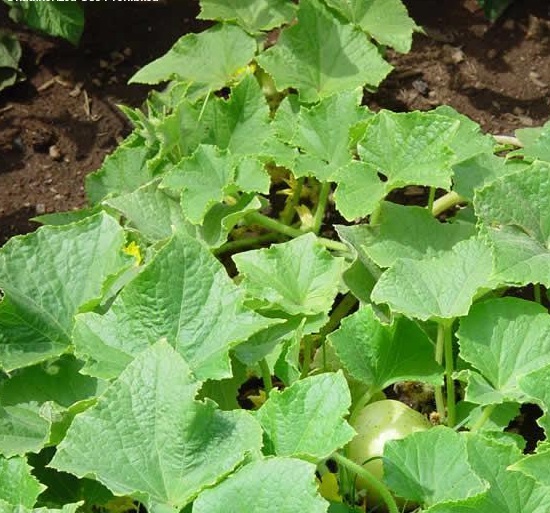 সালোকসংশ্লেষণে ক্লোরোফিল ও আলোর ভূমিকা লিখ।
A
B
আলোকবর্ণালিতে কি কি আলো দেখছ?
সব আলোতে কি সালোকসংশ্লেষণ ভাল হয়?
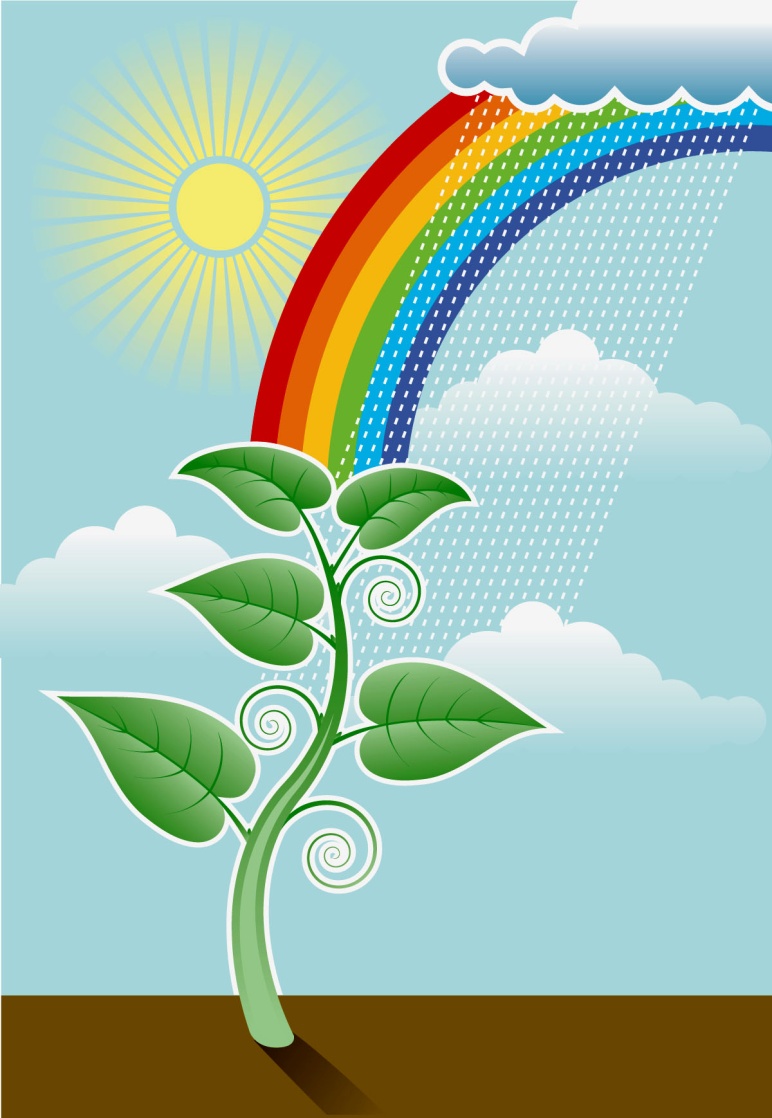 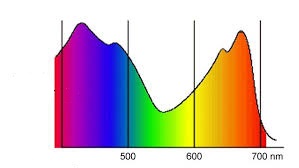 সালোকসংশ্লেষণের হার
আলোক তরঙ্গ
মূল্যায়ন
১। ফটোফসফোরাইলেশন কী?
২। ফটোলাইসিস  কি ?
৩। পানি বিয়োজিত হয়ে কি কি উৎপন্ন হয়?
[Speaker Notes: উত্তরে ক্লিক করলে সঠিক উত্তর পাওয়া যাবে।]
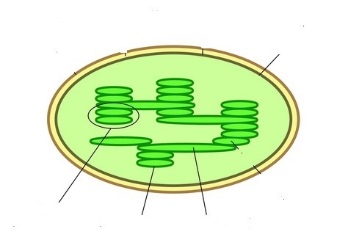 বাড়ির কাজ
?
?
আলোক পর্যায়ে এর ভূমিকা ব্যাখ্যা কর?
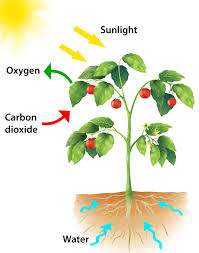 ধন্যবাদ